Ústav znalectví a oceňování
 						Ředitelka: Ing. Veronika Machová
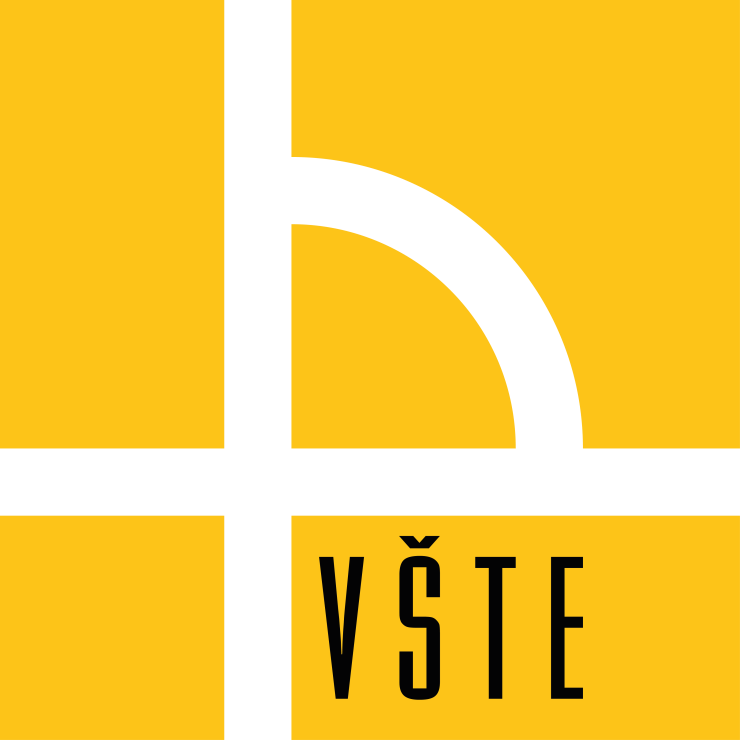 Stručné informace o Ústavu
Ústav znalectví a oceňování byl zřízen 1. 7. 2015 a na základě rozhodnutí Ministerstva spravedlnosti byl zapsán do I. oddílu seznamu znaleckých ústavů pro obor ekonomika, v souladu se zákonem č. 36/1967 Sb., o znalcích a tlumočnících, ve znění pozdějších předpisů.
Ústav je oprávněn realizovat znalecké posudky v oboru ekonomika ve specializaci finančního majetku finančního majetku, oceňování podniků, přezkoumávání a posuzování přeměn obchodních společností, vztahů, smluv, cen, oceňování nehmotného majetku, investic, nemovitostí atd. Dále má ústav znalecké oprávnění pro obor strojírenství. 
Na ústavu znalectví a oceňování působí jak soudní znalci, akademičtí pracovníci, tak i odborníci z praxe.

Ústavem je zajišťována výuka předmětů zaměřených na Finance podniku. 
 
Ústav je garančním pracovištěm akreditovaných oborů BBA (Bachelor of Business Administration) ve specializaci Oceňování a MBA (Master of Business Administration) ve specializaci  Finanční management.
Specializace Finance podniku
Obor Ekonomika podniku si klade za cíl vysvětlit systém podniku, především primární a vybrané sekundární funkce (činnosti) podniku, kam patří finance podniku. 

Předměty zaměřené na finance podniku, specializace Finance podniku: 
Finance podniku I.  
Controlling
Finance podniku II.
Finanční a kapitálové trhy
Předměty specializace Finance podniku
Finance podniku naučí chápat informace získané v rámci Controllingu v souvislostech. Absolvent umí rozhodovat o majetkové a kapitálové struktuře podniku a optimalizovat strukturu výrobních faktorů podniku k maximální shodě s potřebami vlastníka a akcionáře.
Controlling je informační systém, který připravuje data pro manažerská rozhodnutí ve všech primárních i sekundárních činnostech podniku. Controllingový systém pomáhá získávat data o fungování podniku, především plánovat, rozhodovat a kontrolovat. Student po dokončení předmětu bude schopen připravit data pro managerské rozhodování ve všech základních procesech, jež se v podniku vyskytují. Především se jedná o marketingové a obchodní, výrobní, finanční, personální a inovačně výzkumné procesy. 
Finance podniku II rozšiřují znalosti procesů podnikových financí. Absolvent dokáže plánovat aktivity tak, aby optimalizoval podnikové procesy. Východiskem pro plánování je znalost finančních a kapitálových zdrojů podniku a metod hodnocení podniku.
Finanční a kapitálové trhy se zaměřují jednotlivé instrumenty finančních a kapitálových trhů. Student získá přehled o organizaci finančních a kapitálových trhů, měnové politice na makroekonomické a mikroekonomické úrovni a finančních instrumentech a derivátech. Bude schopen vypočítat výnos, riziko a likviditu různých investičních instrumentů nebo  aplikovat základní metody, nástroje a principy technické a psychologické analýzy na kapitálových trzích.
Specializace Finance podniku
Při výuce získáte nejen teoretické znalosti z oblasti financí podniků, ale zároveň i schopnosti finance podniku řídit. 
Po absolvování specializace budete znát majetkovou a kapitálovou strukturu podniku a budete ji umět optimalizovat v souladu s hlavními cíli podniku, a to především v souladu s cílem růstu hodnoty pro akcionáře.
Budete schopni učinit rozhodnutí o majetkové a kapitálové struktuře podniku nebo optimalizovat strukturu výrobních faktorů podniku. Získáte přehled o organizaci finančních a kapitálových trhů.
Jako studenti budete moci již ve své bakalářské práci řešit konkrétní úkoly a problémy zadané podnikem, ve kterém budete absolvovat praxi (potenciálním zaměstnavatelem).
Uplatnění absolventů specializace Finance podnikuv praxi
Absolvent: 
Bude umět optimalizovat majetkovou a kapitálovou strukturu podniku v souladu s cílem růstu hodnoty pro akcionáře.
bude schopný finance podniku řídit. (během praxe v podnicích může student poznat práci finančního managera, analytika či referenta.
se uplatní jako odborný pracovník finančního úseku ziskových i neziskových organizací, finanční analytik, či finanční manažer nebo controller podniku. 
uplatní své znalosti na finančních a kapitálových trzích.
Spolupráce s Ústavem znalectví a oceňování
Jsi student ekonomiky podniku a rád by ses zapojil/a do děje na Ústavu znalectví a oceňování?

Ústav znalectví a oceňování hledá pomocnou vědeckou sílu. Co bude Tvou náplní práce? Pomoc při tvorbě projektových záměrů, pomoc s tvůrčí a ediční činností, realizace dotazníkových šetření, kopírování, vyhledávání relevantních údajů při tvorbě znaleckých posudků a další činnosti

V případě zájmu pište na e-mail: machova@mail.vstecb.cz
Kontakty
Ředitelka ústavu:
Ing. Veronika Machová
machova@mail.vstecb.cz

Referent pro pedagogickou činnost:
Mgr. Gabriela Marková 
markova@mail.vstecb.cz
telefon: 380 070 218